Introduction of VBA
1 巨集
2 資料型態
3 物件、屬性、方法與事件
4 陳述式與副函式
5 其他注意事項
6 範例
1
1 巨集
「開發人員」索引標籤
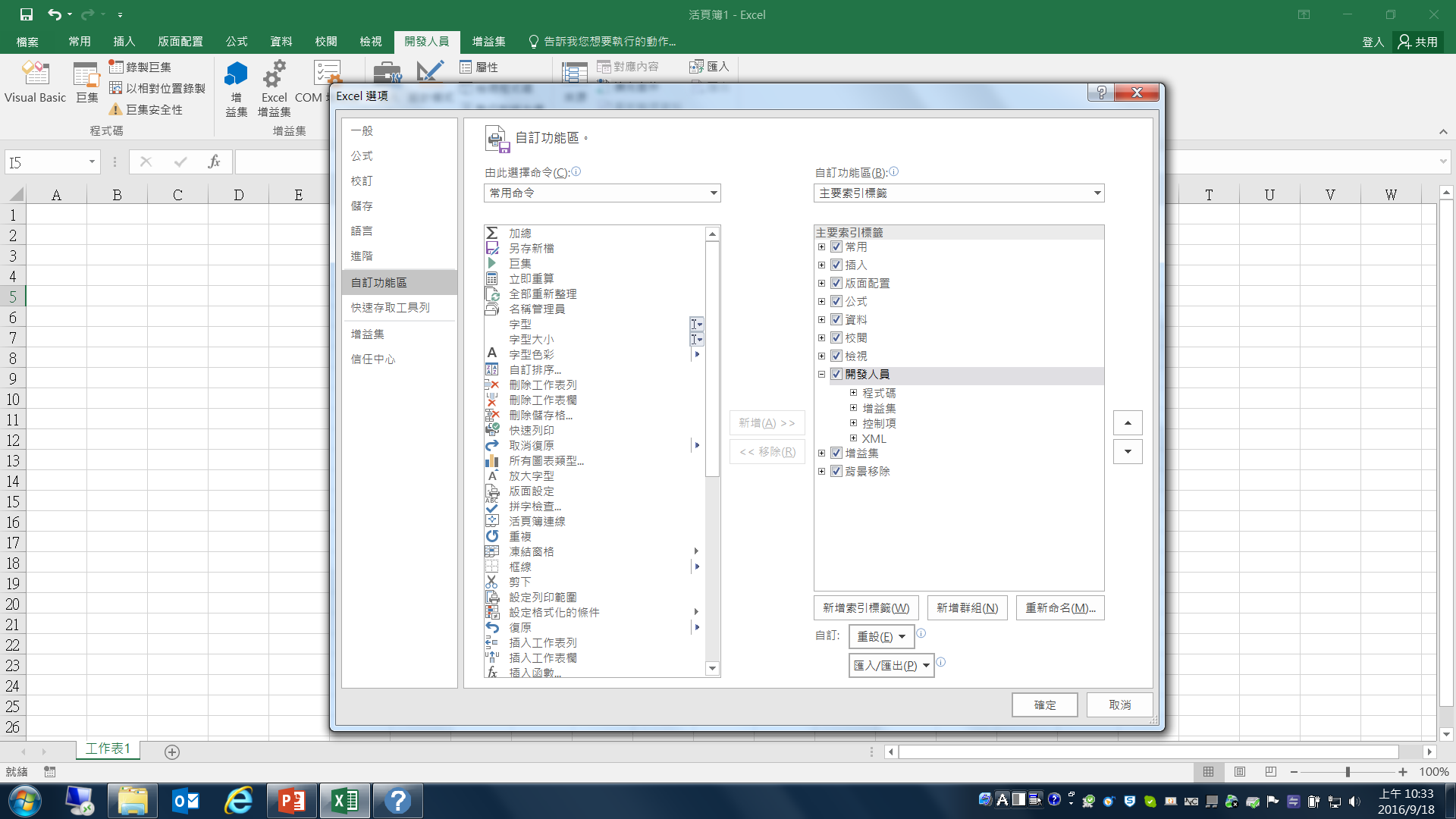 2
錄製巨集
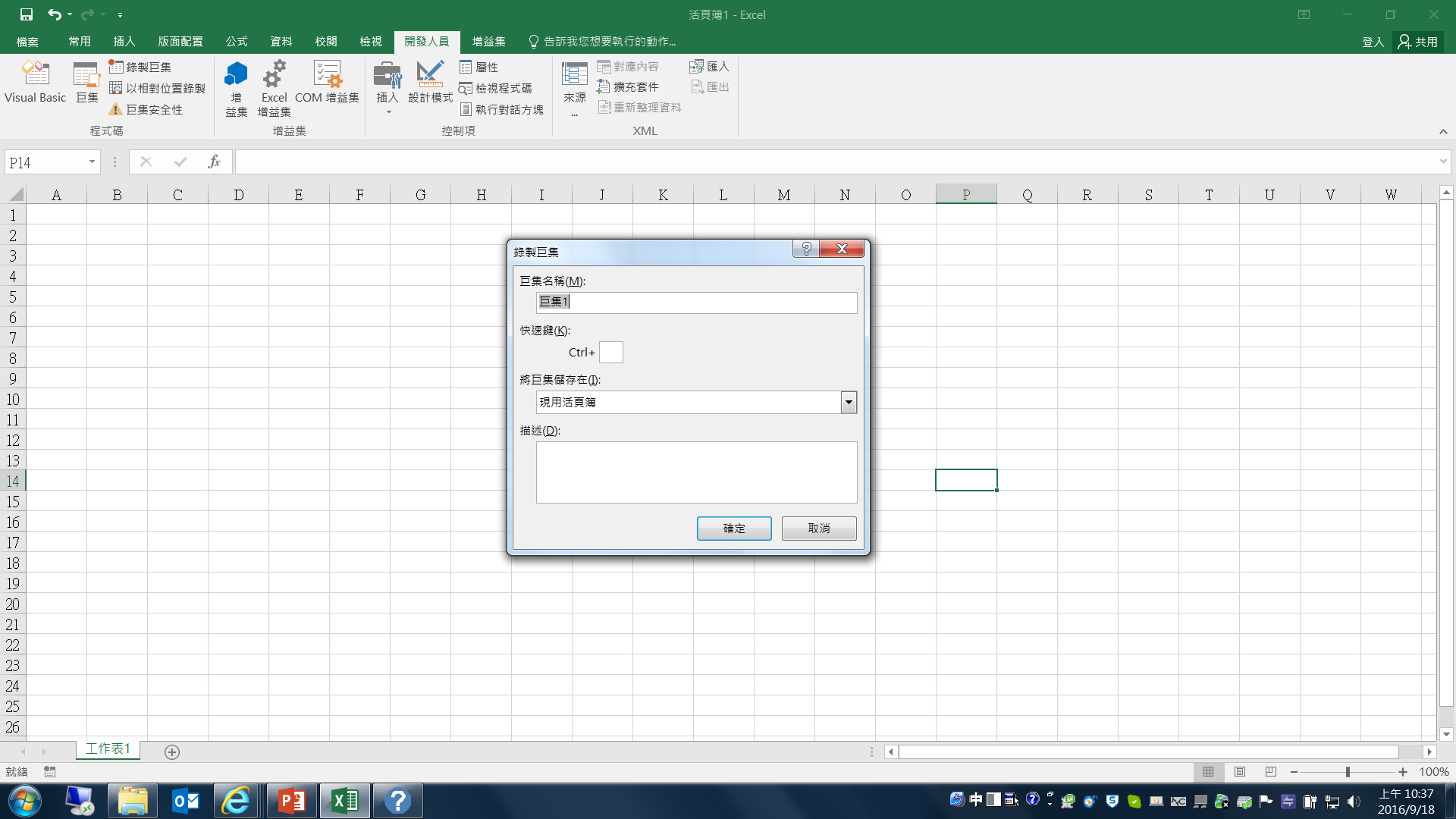 絕對位置錄製 vs. 相對位置錄製
3
2 資料型態
主要資料型態
宣告變數之資料型態
Dim variable_x as Double
Dim i, j, k as Integer
※ Dim originally (in BASIC) stood for Dimension, as it was used to define the dimensions of an array (陣列). However, Dim is now used to define any variable
4
※ Please refer to “Array, String, and Number.xlsm”
陣列宣告
Dim my_array(10) As Integer               ‘ 一維陣列 (11個Integer空間)
Dim my_Array2(10,20) As Double       ‘ 二維陣列 (11x21個Double空間)
動態陣列宣告
Dim my_array3() as Double                 ' 不定大小的一維陣列
ReDim my_array3(100) as Double       ' 重新宣告大小
資料型態轉換
CInt(expression), CLng(expression), CDbl(expression), CStr(expression)

a = 100.3        ' a is a Double
c = CInt(a)      ' convert a to be an Integer c = 100

b = 60000       ‘ b is a Long
s = CStr(b)      ' convert a to be a String s = “60000”
5
字串聯結 (string concatenation)
s1 = "Hello" & s
s2 = "工作表" & "1"
字串處理函數
6
邏輯運算子 (logic operators)
And、Or、Not
x = 3
y = 2

aa = x >= 3 And y >= 2           ' aa is True
bb = x >= 3 Or y <= 2             ' bb is True
cc = x >= 3 And Not y >= 2    ' cc is False
7
3 物件、屬性、方法與事件
活頁簿 (Workbooks) and 工作表 (Worksheets)
ThisWorkbook.Close                  ' 關閉目前使用的活頁簿 (即Excel 檔案)
Workbooks("Array, String, and Number.xlsm").Close ' 關閉檔案名為 “Array, String, and Number.xlsm”的Excel 檔案
Workbooks.Open "C:\demo.xlsx"        ' 開啟C:\demo.xlsx這個檔案
Worksheets("Sheet2").Activate            ' 切換至Sheet2工作表
ActiveWorkbook.Worksheets("工作表1").Columns("A:A"). EntireColumn.Select    ' 選取目前活頁簿中的"工作表1"這個worksheet的column A
8
※ Please refer to “Call functions provided by Excel.xlsm”
在VBA中呼叫Excel提供的函數
Application.WorksheetFunction.Average(陣列名稱)             ' 計算平均
Application.WorksheetFunction.StDev(陣列名稱)                 ' 計算標準差
Application.WorksheetFunction.SumProduct(矩陣1, 矩陣2) ' 計算乘積和 
Application.WorksheetFunction.Average(Application.WorksheetFunction.SumProduct(矩陣1, 矩陣2))                 ' 組合乘積和與平均兩個Excel提供的公式
Application.WorksheetFunction.NormSInv(Rnd())    ' 從標準常態分配中抽樣
※ Rnd() is a VB function for drawing uniformly distributed random variables (In Excel, RAND() can do the same thing)
※ NormSInv() is a function provided by Excel
※ 注意若在VBA中組合NormSInv() 與 RAND() 兩個Excel函數如下Application.WorksheetFunction.NormSInv(Application.WorksheetFunction.Rnd())
雖然理論上可行，在寫程式時VBA不會出現錯誤訊息，但在跑程式時，會出現 “物件不支援此屬性或方法” 之錯誤訊息
9
※ Please refer to “Macro in Module.xlsm”
專案 (Project) 與模組 (Module)
整個Excel檔 (或是說活頁簿) 就是一個project
錄製巨集時，會自動存在「Module1」內，可供任意工作表使用
可將類似功能的函式放在同一個模組中，例如處理字串的放在「Module1」，處理計算的放在「Module2」
點選「Module1」，「檢視」，「屬性視窗」可修改Module的名字
10
※ Please refer to “CommandButton and Checkbox.xlsm”
物件 (Object)
Workbook、Worksheets、CommandButton、CheckBox都為物件
屬性 (Property)
屬性就是物件的特徵描述
物件的名字、值、長寬、顏色、其上顯示文字與字型等，均是其屬性
※ 在設計模式下，對某個物件壓滑鼠右鍵，選 “內容”，可以看到此物件的屬性
方法 (Method)
方法就是對物件做動的函式
ThisWorkbook.Close其中Close即為Workbook的一個方法
事件 (Event)
按一個CommandButton1，即驅動 (trigger) 了CommandButton1_Click()這個事件與其專屬的程式碼
※ 當在VBA中打入任何的物件，之後再加 “.”，此時VBA會提供所有有關這個物件的Property與Method供使用者選擇
11
4 陳述式與副函式
※ Please refer to “For and Do While.xlsm”
If-then, If-Then-Else, If-Then-ElseIf-Else
If 條件 Then    敘述End If
If 條件 Then    敘述Else    敘述End If
If 條件 Then    敘述ElseIf 條件 Then    敘述ElseIf 條件 Then    敘述Else    敘述End If
※ “條件” 即為能產生Boolean結果的式子 (見 p. 7)，“敘述”則為一般的程式碼
12
Do While…Loop
Do While 條件    敘述Loop
Do …Loop Until
Do      敘述Loop Until 條件
For…Next
For 數值變數 = 初始值 To 終止值 [Step 增量]    敘述Next [數值變數]
13
※ Please refer to “Project and Module.xlsm” and “Function or Sub.xlsm”
Sub程序
Sub aaa ()
    Range(“A1”) = 1
End Sub
Sub bbb (a, b)
    cells(1,1) = a + b
End Sub
or
Function程序
Function f (a, b)
    f  = a + b
End Function
Event程序
Sub CommandButton1_Click()
    aaa
    Call bbb(2, 4)
    c = f(1, 2)
End Sub
14
Public vs. Private
Private Sub 程序名稱 ()                   Private Function 程序名稱 () 
                                                or
End Sub                                             End Function
上述程序僅供同一模組或同一WorkSheet內之程序呼叫使用


Public Sub 程序名稱 ()                     Public Function 程序名稱 () 
                                                 or
End Sub                                              End Function
上述程序可供同一模組或同一WorkSheet與外部程序呼叫
※ 沒有註明Private 就是 Public
※ Public 放在模組 (Module) 中，供各個工作表使用
15
※ Please refer to “GoTo and Exit.xlsm”
GoTo 陳述式
Sub ccc ()
 If Range("A1") = 1 Then
        Range("B1") = 2
        GoTo any_label_2     ‘跳到any_label_2這個位置
    ElseIf Range("A1") = 2 Then
        GoTo any_label_1     '不再繼續進行If的指令，跳到any_label_1這個位置
    Else
        Range("B1") = 3
        GoTo any_label_2     '跳到any_label_2這個位置
    End If
any_label_1:
    MsgBox "GoTo any_label1"
any_label_2:
End Sub
16
跳離指令
Exit Do              '強制離開Do Loop迴圈
Exit For              '強制離開For Next迴圈
Exit Sub             '強制離開Sub程序
Exit Function     '強制離開Function程序

‘Exit For 範例
For i = 1 To 20
    Cells(i, 1) = i
    If i = 18 Then
        MsgBox "Exit For when i=18"
        Exit For
    End If
Next i
17
※ Please refer to “User-Defined RMSE function.xlsm”
使用者定義函數 (User-defined function)
放在模組 (Module) 中的Function程序，可以類似Excel本身所提供的函數一樣，在Excel的Cells中被使用
18
5 其他注意事項
寫程式小技巧
變數名稱顧名思義
盡量使用Sub與Function程序使得程式的邏輯更清楚與有組織
鋸齒狀撰寫程式
時時加上註解 (「'」後加註解) 以幫助自己記得每行 (或每段) 程式碼是要處理何事
19
6 範例
※ Please refer to “Matrix Addition (use mouse to select input cells).xlsm”
Implement the matrix addition
Inputs: matrices A and B
Output: C = A + B

※ Learning goals:
1. 如何讀入矩陣參數 
2. 如何使用For-Next做nested loops
18
※ Please refer to “Matrix Multiplication (call Excel function MMULT).xlsm”
Implement the matrix multiplication
Inputs: matrices A and B
Output: C = AB

※ Learning goals:
1. 如何呼叫使用Excel所提供的函式
18
※ Please refer to “Interchange two rows.xlsm”
Implement interchanging two rows
Inputs: matrix A and row indices i, j
Output: perform Ii,j for A

※ Learning goals:
1. 了解如何交換陣列中兩個entries或是rows之值的演算法
19